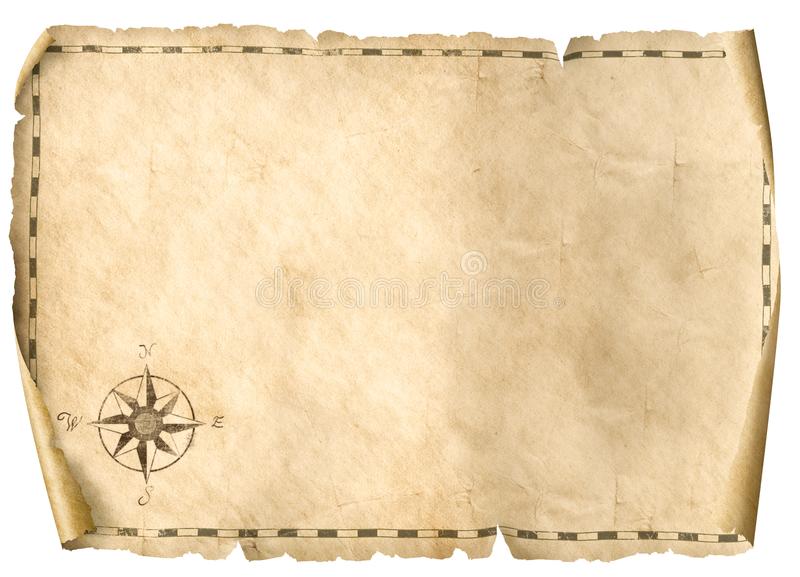 Exploring the Old Testament: 
A Biblical Survey

First Presbyterian Church of Tallahassee
Wednesdays 5:45-6:45 p.m.
Rev. Margaret Fox
[Speaker Notes: Pause screen share, welcome class, pray]
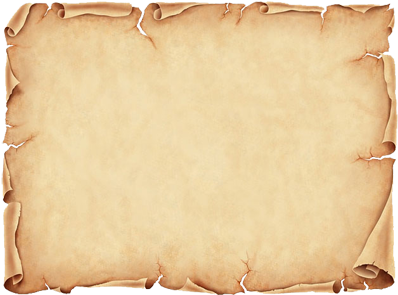 Today’s class

What’s in the Bible?
How do we read it?
What story does the Bible tell?
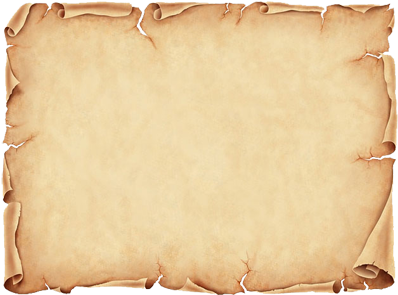 What’s in the Bible?

Testimony  -- the story of God and the story of us
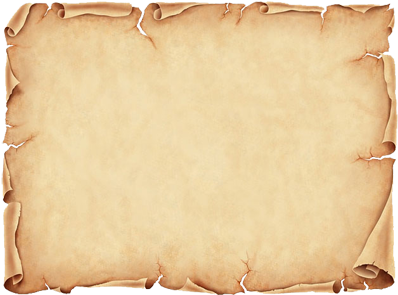 What’s in the Bible?

“A masse of strange delights”

George Herbert, Holy Scriptures I
https://www.ccel.org/h/herbert/temple/Scriptures.html
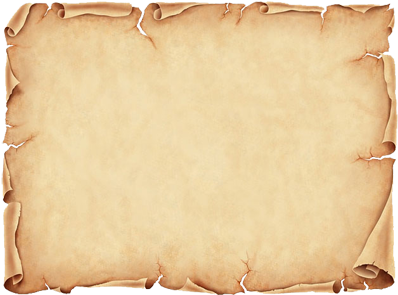 What’s in the Bible?
A multiplicity of genres, forms and voices  -- name some!
Examples
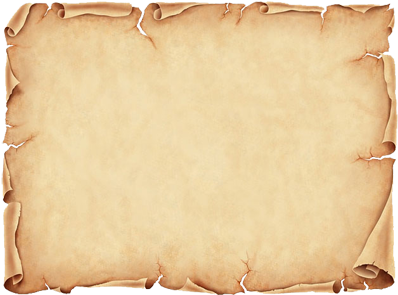 What’s in the Bible?
Myth
Genealogy
Law
Narrative
Biography
Instructions (recipes, blueprints, patterns)
Liturgy
Letters
Love stories
Poetry
Adages
Prayers
Prophecy
Visions/dreams
End-times predictions
Etc etc etc – pay attention to genre as you read!
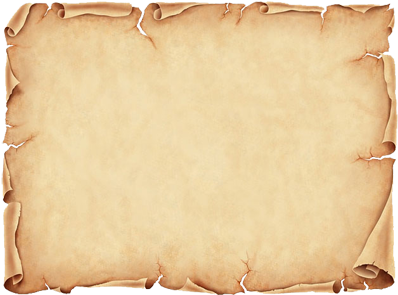 What’s in the Bible?

A unified whole - ?
[Speaker Notes: This is the founding presupposition of this class—that there is some whole worth exploring]
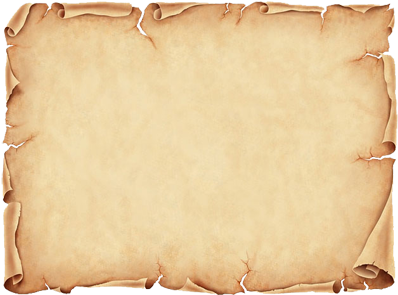 How do we read it?

Historically
Containing historical information; and/or
A product of history
[Speaker Notes: This is the founding presupposition of this class—that there is some whole worth exploring]
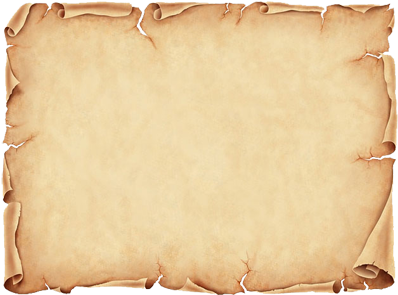 How do we read it?

As literature
Attentive to genre, plot, character, setting, voice
[Speaker Notes: This is the founding presupposition of this class—that there is some whole worth exploring]
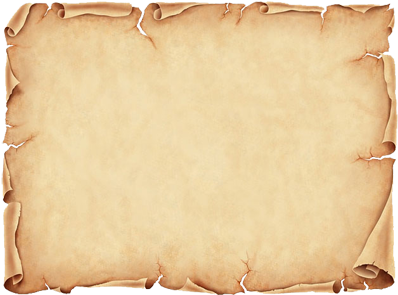 How do we read it?

As a source of moral instruction
“All scripture is inspired by God and useful for teaching, correction, and reproof…” 2 Tim. 3:16
[Speaker Notes: This is the founding presupposition of this class—that there is some whole worth exploring]
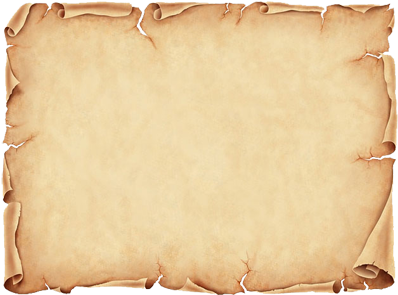 How do we read it?

As a children’s book
[Speaker Notes: This is the founding presupposition of this class—that there is some whole worth exploring]
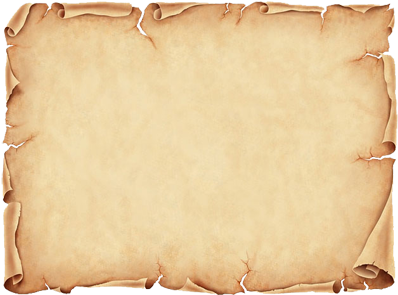 How do we read it?

As a source of true scientific facts about the universe
[Speaker Notes: This is the founding presupposition of this class—that there is some whole worth exploring]
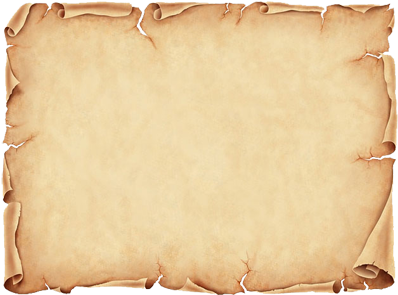 How do we read it?

Inventively, imaginatively, allegorically
[Speaker Notes: This is the founding presupposition of this class—that there is some whole worth exploring]
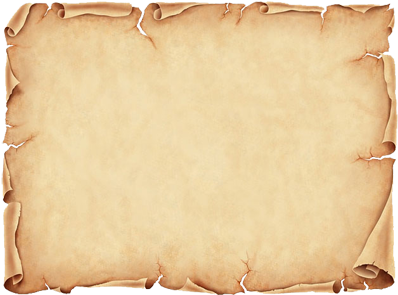 How do we read it?
In the Reformed tradition:

2nd Helvetic Confession ch. 1 and 2
Attentive to language and circumstance
Like and unlike passages
Many and clearer passages
Rule of faith and love
[Speaker Notes: This is the founding presupposition of this class—that there is some whole worth exploring]
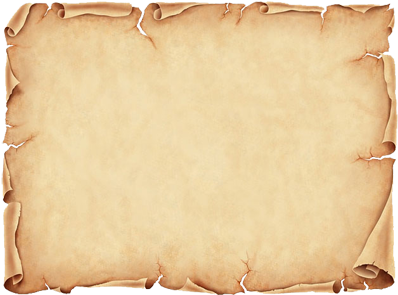 How do we read it?
In the Reformed tradition:

Ordination/installation questions W-4.0404
Scripture as “unique and authoritative witness to Jesus Christ in the Church universal, and God’s Word to you.”
[Speaker Notes: This is the founding presupposition of this class—that there is some whole worth exploring]
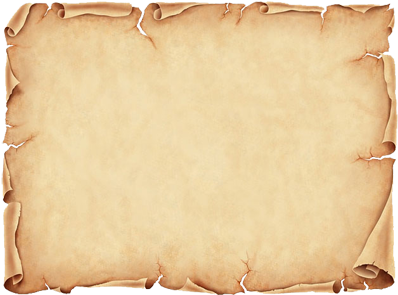 How do we read it?

In this class, as explorers
[Speaker Notes: This is the founding presupposition of this class—that there is some whole worth exploring]
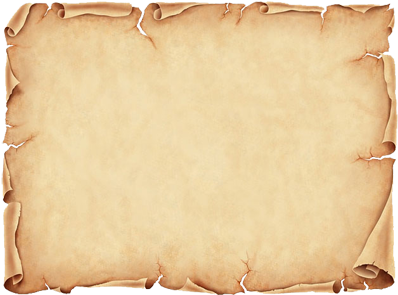 How do we read it?

Entering the Bible’s world
Keeping our wits about us, but putting ourselves on the line
w/curiosity and humility
Encountering unfamiliar language and terrain
Exposing ourselves to danger
As explorers, not exploiters
[Speaker Notes: This is the founding presupposition of this class—that there is some whole worth exploring]
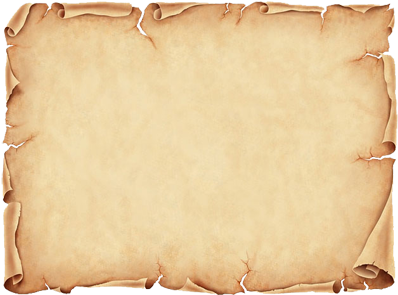 How do we read it?

https://freshairarchive.org/segments/novelist-joseph-oneill-revisits-netherland
[Speaker Notes: This is the founding presupposition of this class—that there is some whole worth exploring]
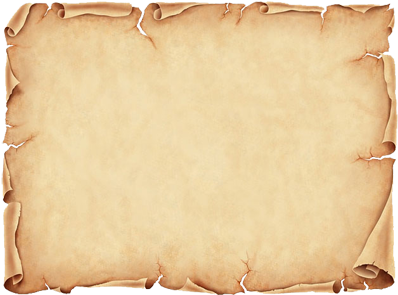 What story does it tell?

Bible game
[Speaker Notes: This is the founding presupposition of this class—that there is some whole worth exploring]
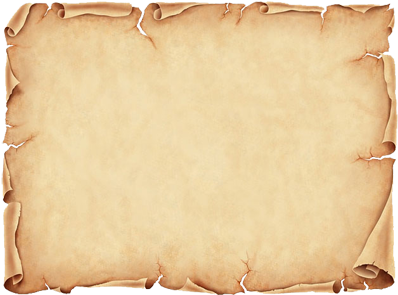 Moving Forward

Syllabus
[Speaker Notes: This is the founding presupposition of this class—that there is some whole worth exploring]
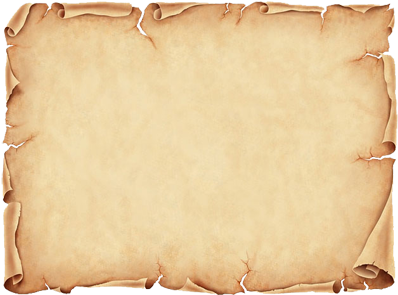 Moving Forward

Theme for next week:  Language
Opening prayer for next week: _______
[Speaker Notes: This is the founding presupposition of this class—that there is some whole worth exploring]